Lizzie holmes
Subject leader for music (st. paul’s) 
leader for secondary school engagement  (west sussex music)
Revision Sessions…Making better use of student and teacher time
What I did… and why…
WHAT
Revision/intervention sessions from January onwards for listening paper.
Three groups based on attainment in December mock (grades 1-3 / 4-6 / 7-9) 
Cycle of different group each week.
One hour per week 4.15-5.15pm. 
Each group had 4 sessions offered in total.
WHY
Previous years – breakfast club revision sessions / half term holiday
Lightbulb moment…
Better use of my time and theirs?
Could plan more for the students I had invited. 
New spec…
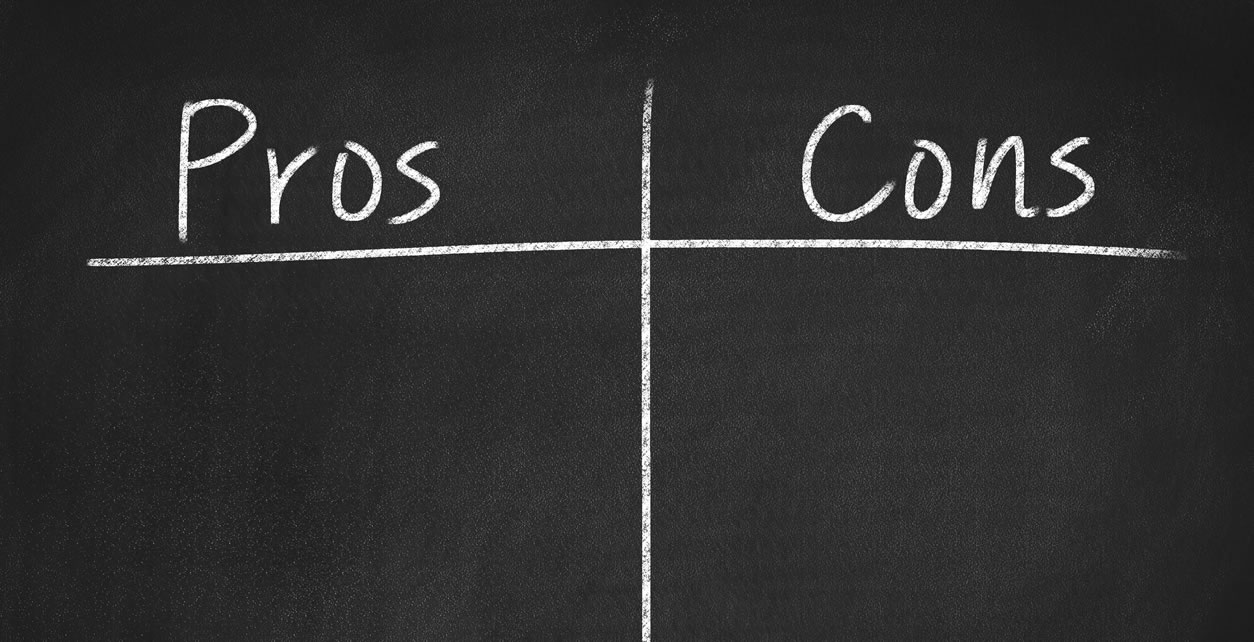 Nowhere for lower attainment group to hide! 

Stretch and challenge

Less time consuming for me and them

Allowed for different approaches for the same outcome.
Attendance

Fitting in with whole school.

Students not recognising why they were in a particular group.  Arrogance/Over-confidence.

Work in between sessions?
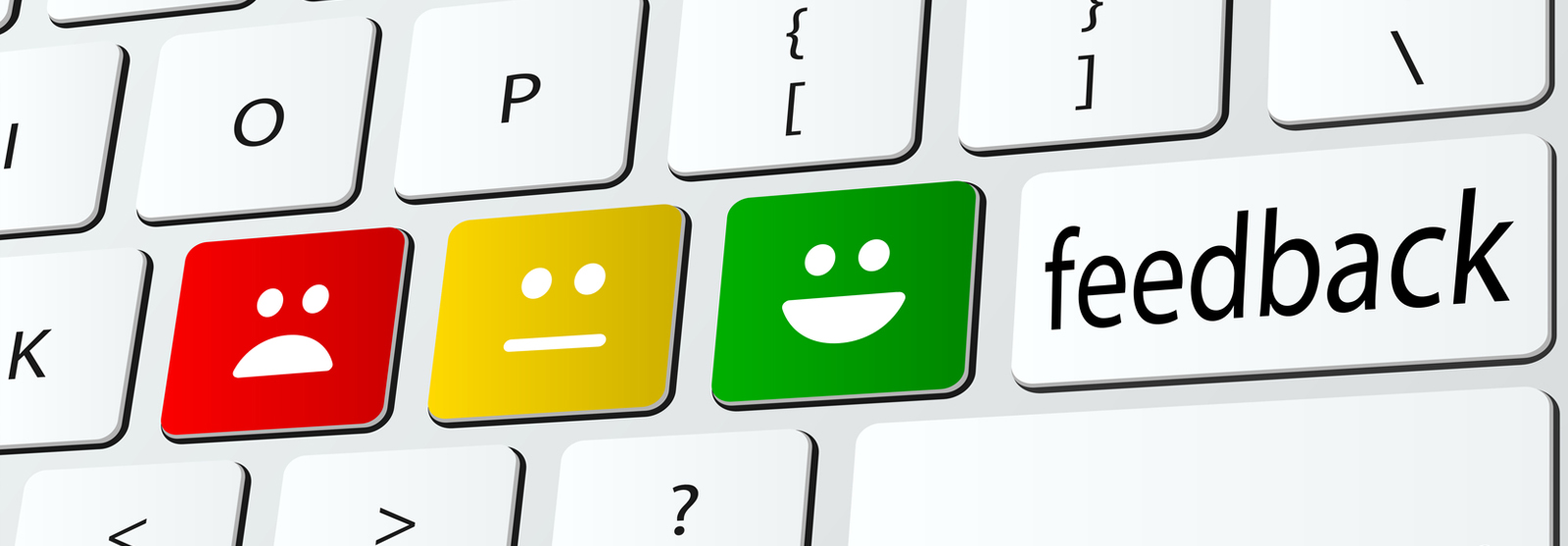 What were the benefits of the intervention sessions?
One on one sessions that focused on key areas where you felt needed work. It was great time to ask questions and get personal help with anything you struggled with.
Not having to wait for the slower learners (good it was in ability based groups)
We got to ask questions that would have been hard to ask in front of the whole class
They helped us get used to exam questions and taught us how to answer them. The practice questions we did were very similar to those in the actual exam.
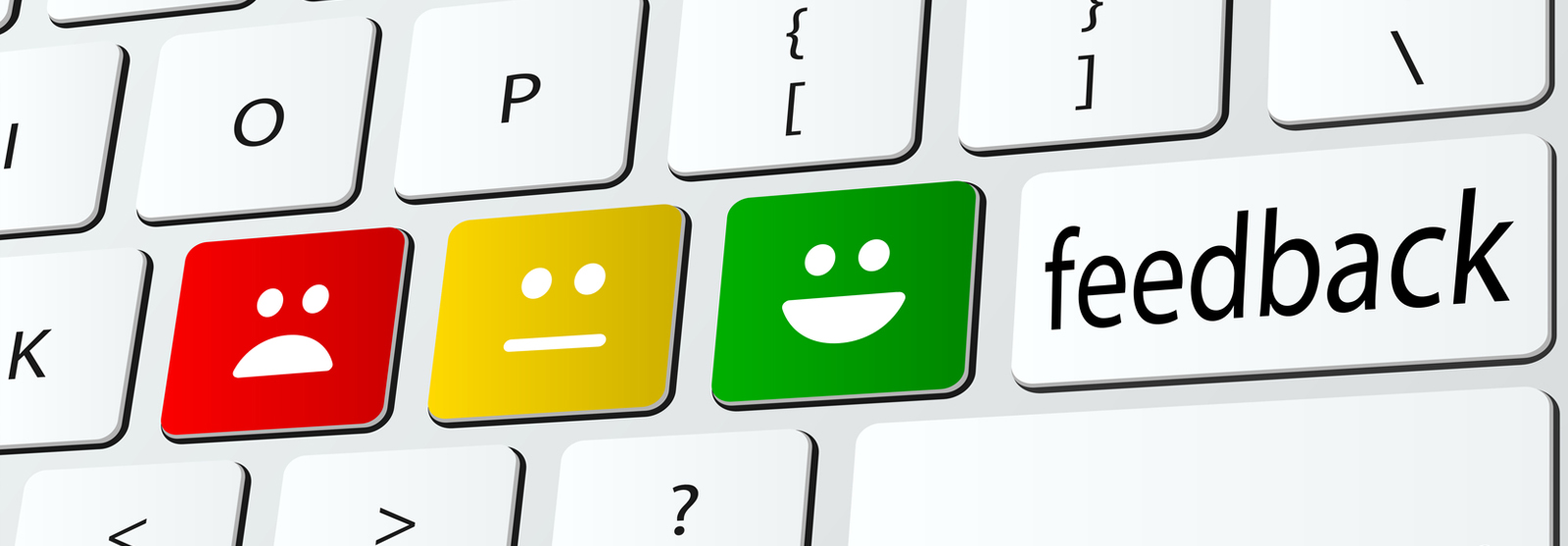 Have you got any suggestions for how we could develop revision/intervention sessions for GCSE Music students in the future?
To continue, if possible, to offer intervention sessions to different ability groups to suit ones needs and to maybe have more regular sessions ( maybe lunch or something ) or a particular time that is most suited to everyone so many people can attend and enjoy the benefits of the sessions.
Potentially having all students together and handing out questions based on ability rather than separate groups based on ability
By keeping small groups but with people who want to revise the same things, not in groups based off mock grades
Start revision sessions earlier in the year- but the actual sessions were great. Maybe focus more on pop/ film music or sound effects but other than that they were very useful.
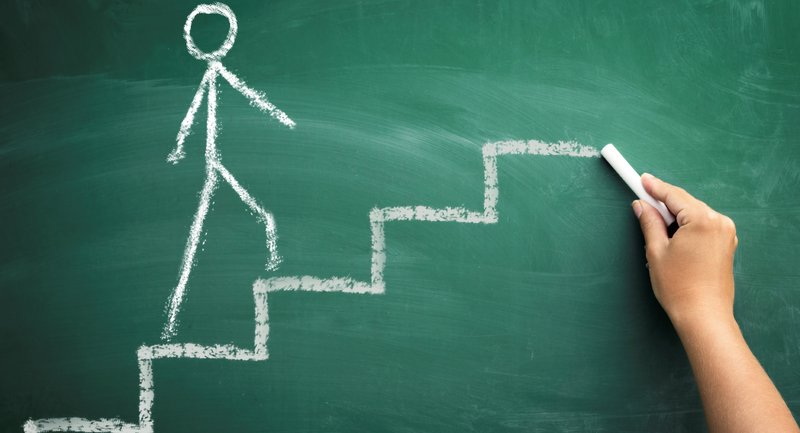 Start sessions earlier in the academic year
Mix & match based on ability and other needs.
Have faith in quality over quantity!
Next
 Year